BHAGAVATHA  SAPTHAHA
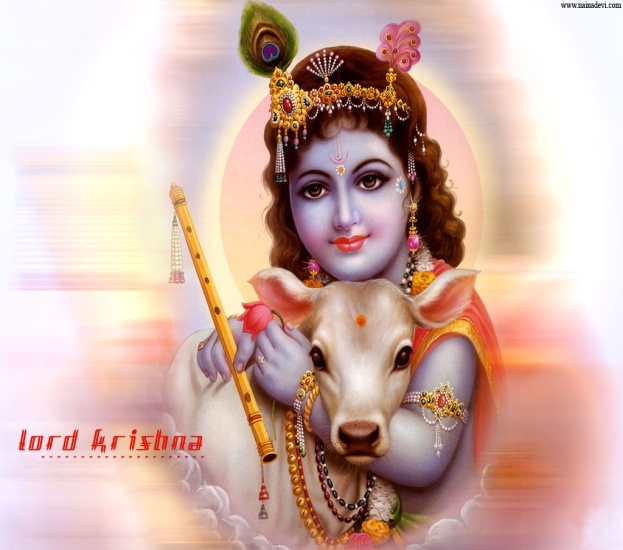 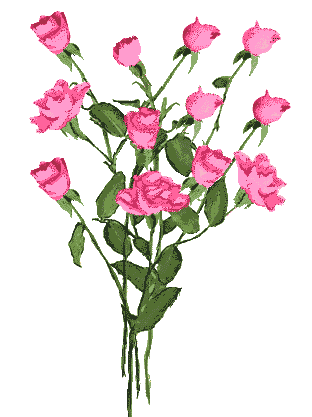 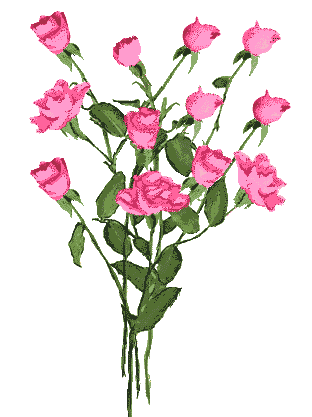 What is Bhagavatham?
Is it just a Story Book?
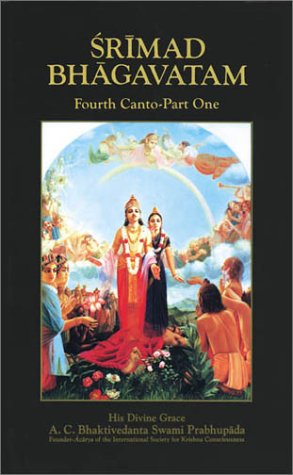 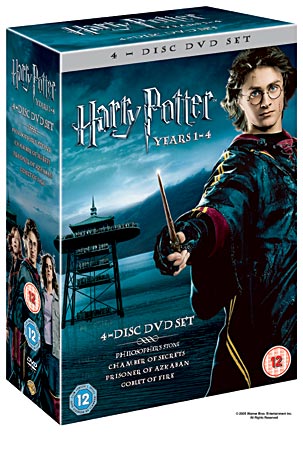 Fantasy Vs Reality
Bhagavatham is all about 
 of Glory of GOD and 
Greatness of Devotion
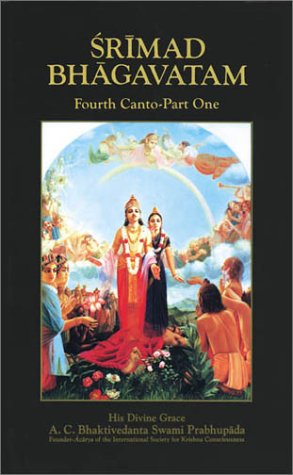 Bhagavatha
Who is a Bhagavatha?
The one whose 
Thought Word
 Deed are the Same…
“ Thrikarana Suddhi”
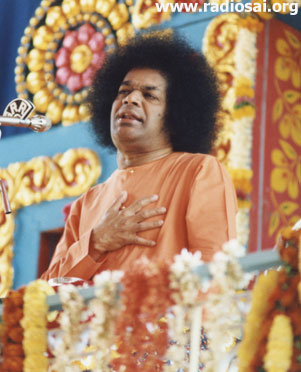 Bhagavatham
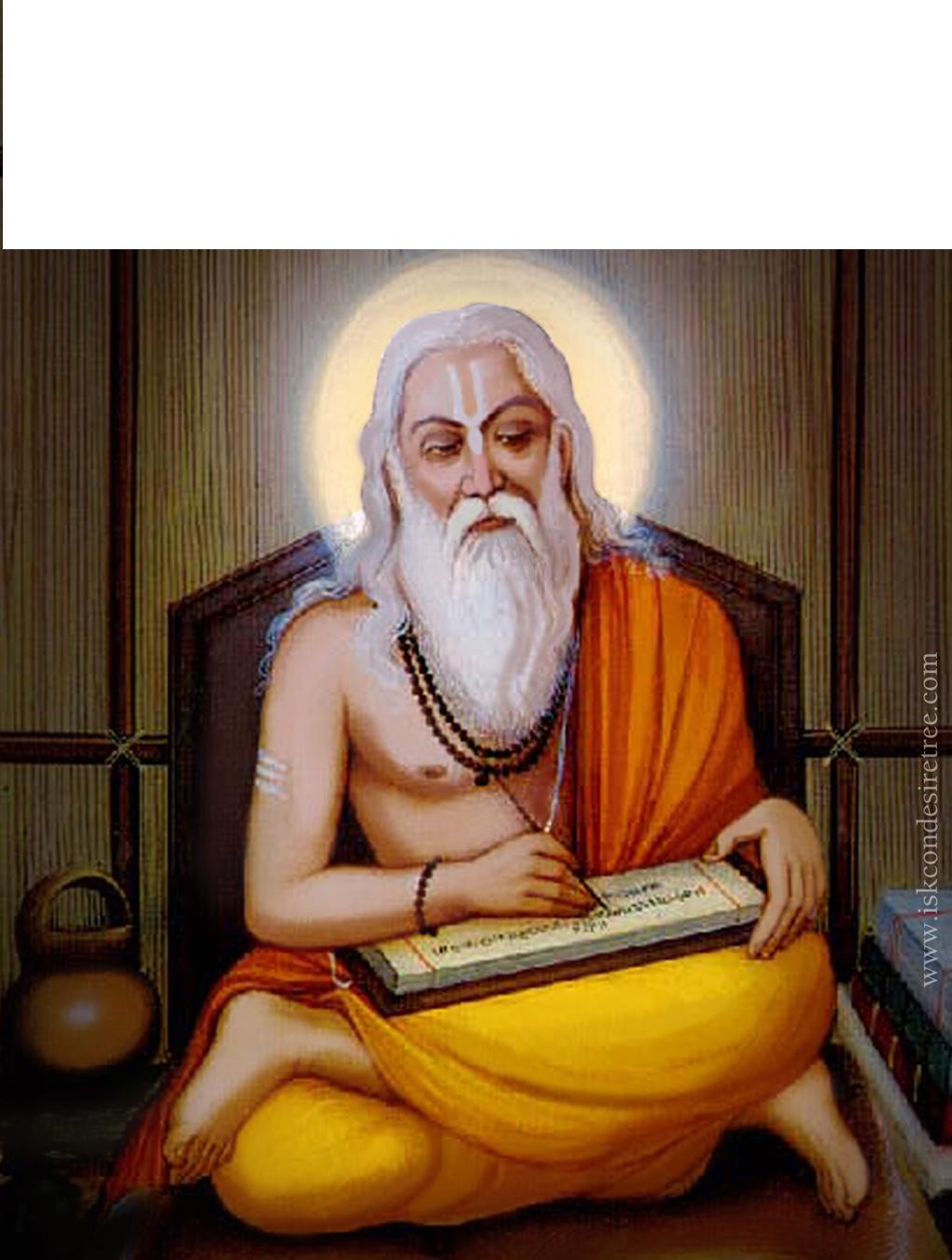 SAGE VYASA
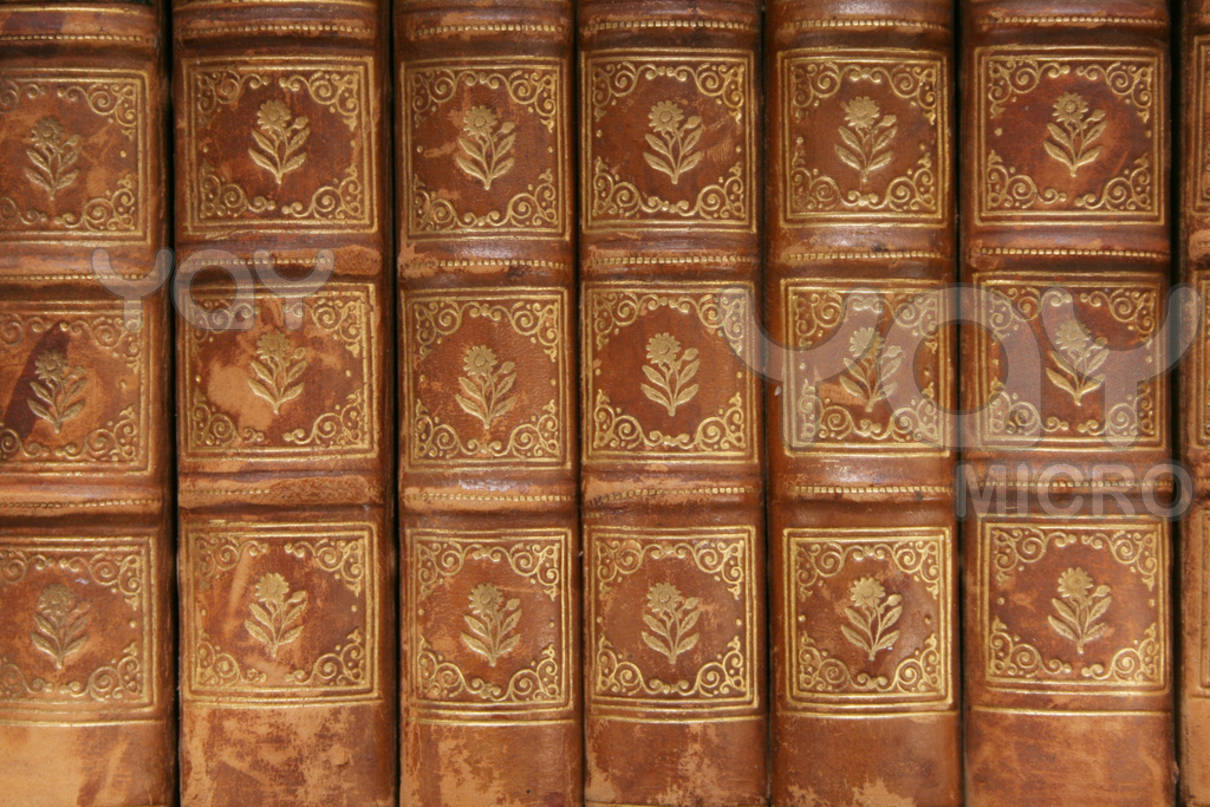 Narada Advises to Sage Vyasa
Bhagavatham….
BHAGAVATHA VAHINIIs Written by Avatar Himself !
Bhagavatham
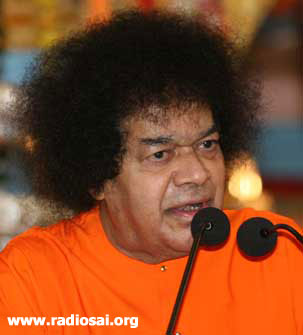 Can be compared 
to a building with 
12 floors. Each Floor 
is called a “Skandas”
The Foundation Is 
“ Vasudeva Upasana”
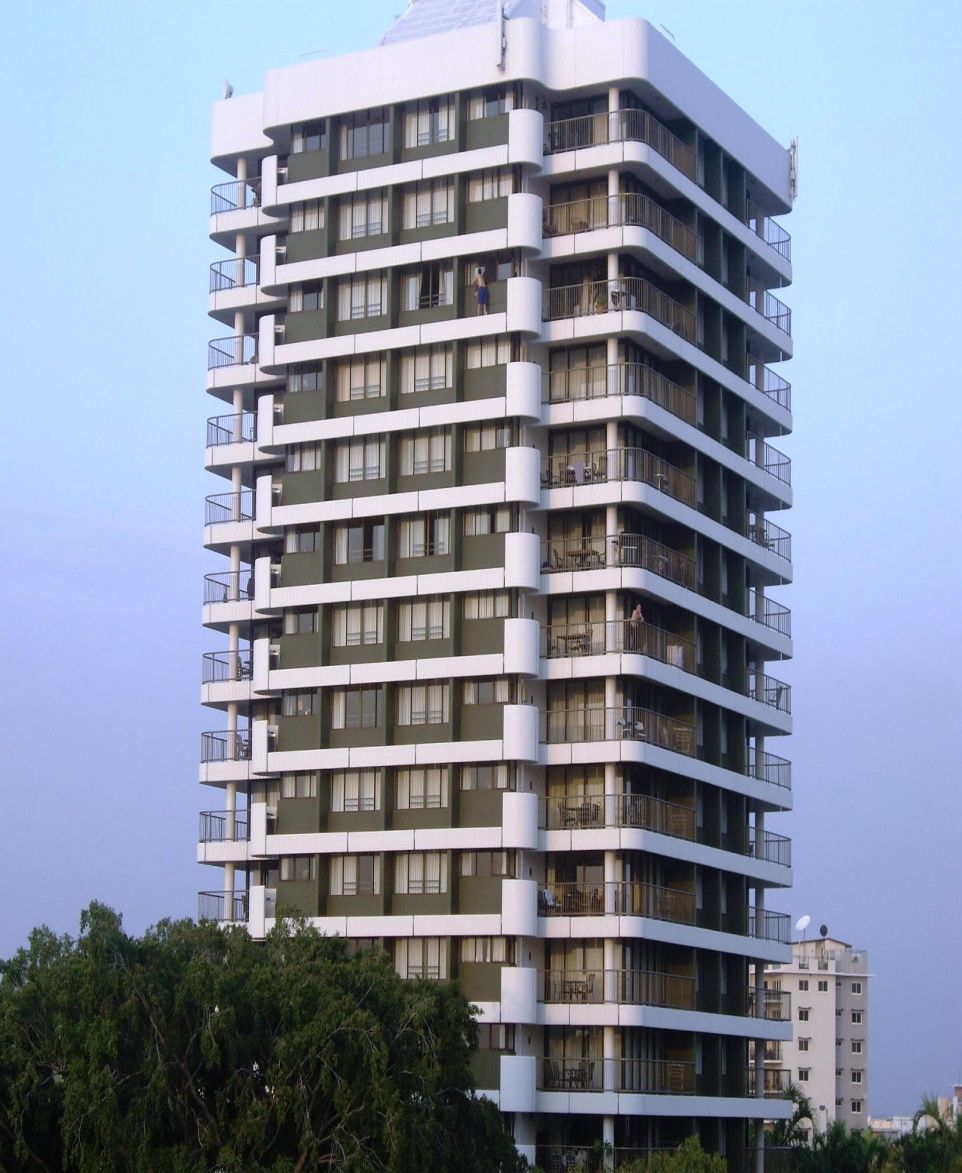 BHAGAVATHAMU
“BHAGAITHAMU”






 

        “Studying Bhagavatham does good to us…..
POTHANA
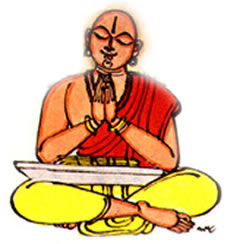 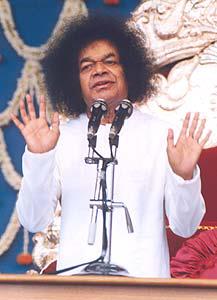 BHAGAVATHAMUTravel from Devotion to Detachment
MU
MUKTHI
THA
THATHWAM
VA
VAIRAGYAM
GA
JNANAM
BHA
BHAKTHI
Bhagavatham
Primary need for liberation is 
 Bhakthi    gives   shakthi 
   Shakthi leads to Rakthi, 
   Rakthi leads to Virakthi. 
   Virakthi is the gateway for Mukthi
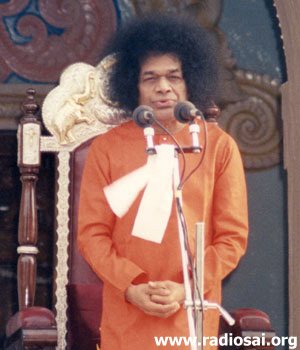 Effect of Parikshit’s Action
If a citizen commits a mistake it confines to him
But if a King commits a mistake?
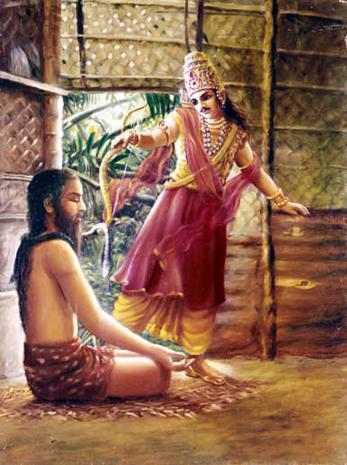 Blessing in Disguise
Because of the “Mistake” we got Bhagavatham!
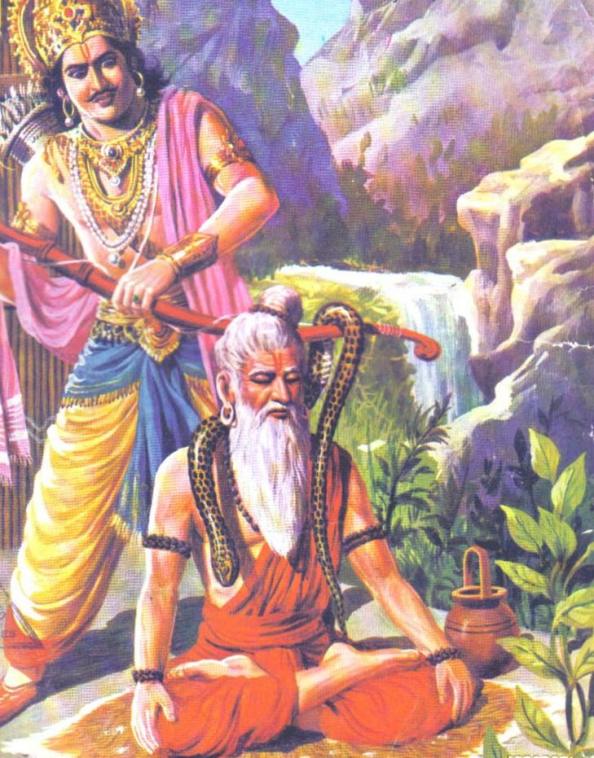 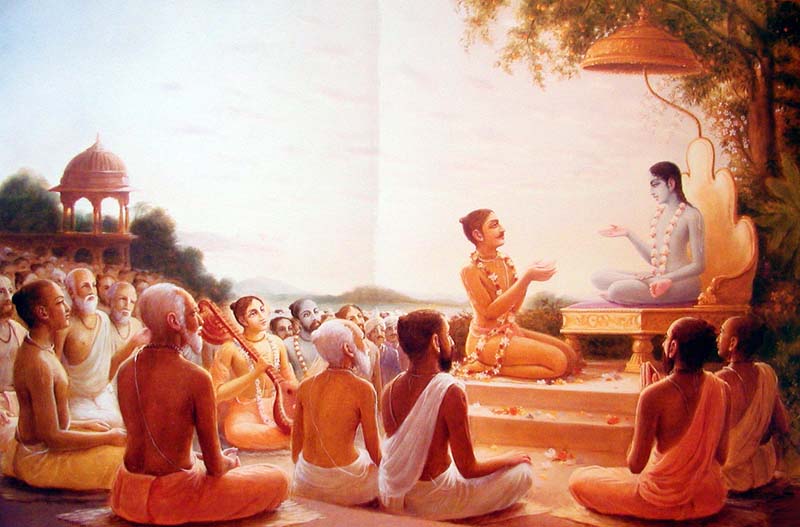 Parikshit’s Reaction to the Curse
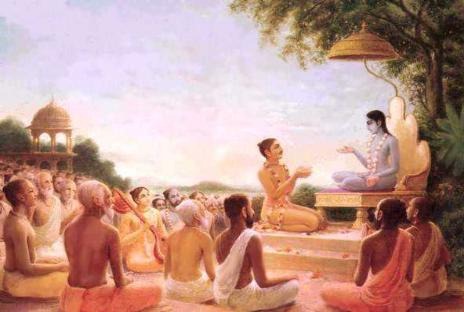 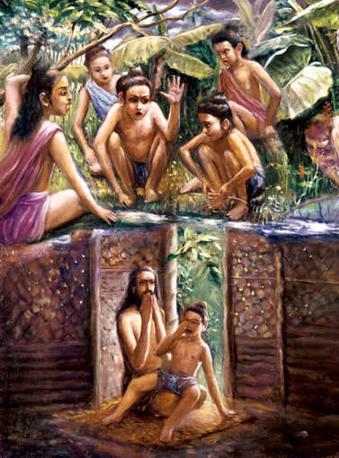 Dhruva- Strong Determination
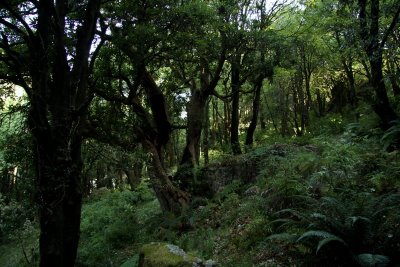 “Om Namo Bhagavathe Vasudevaya..”
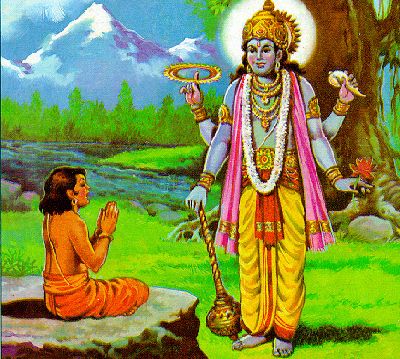 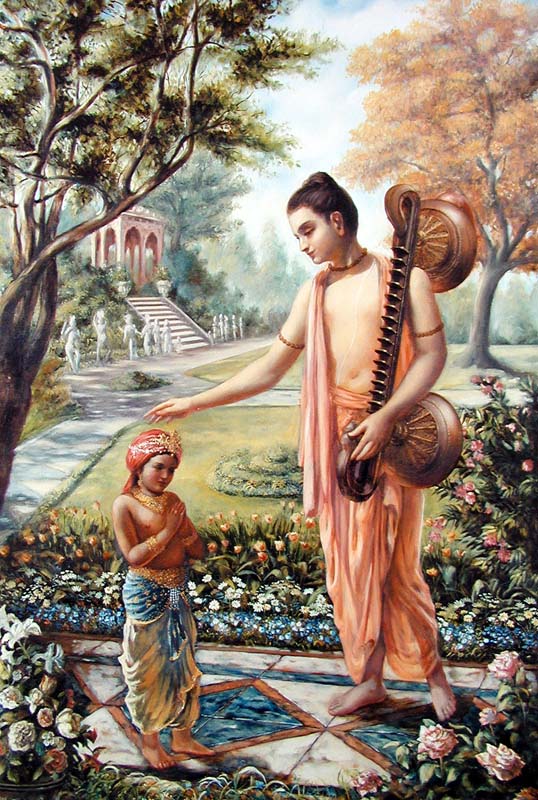 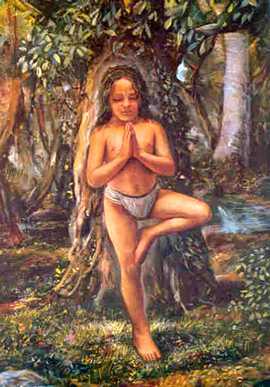 Prahlada- Faith
Faith in the Omnipresence of GOD!
Today’s scientists,
after many experiments, 
Proclaim that the atom
 is the basic element 
in creation. The atom is the
basis for the cosmos. 
It is present everywhere in the Universe.
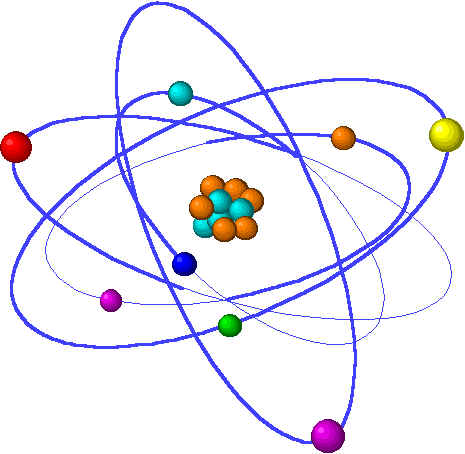 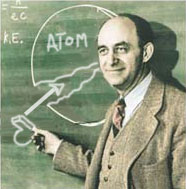 But Prahlada discovered this principle long before them. He said that God is present everywhere as scientists talk about the atom
Atom= Bramha
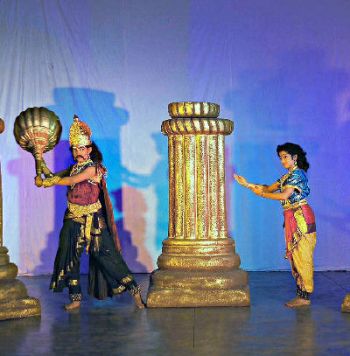 Hiranyakashapu- Great Scientist
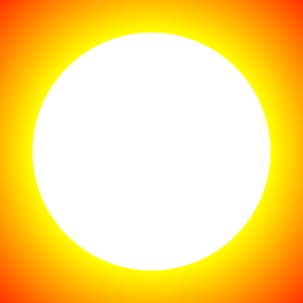 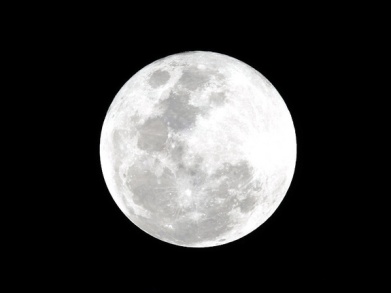 “He had explored Nature, and the solar system. He once noticed that the Earth’s axis was tilted at 23.5 degrees. With his yogic powers, he changed the tilt out of curiosity. He returned it to
normal when large-scale destruction resulted.”
Spiritual Significance
B
O
D
Y
The Lord Emerges!!
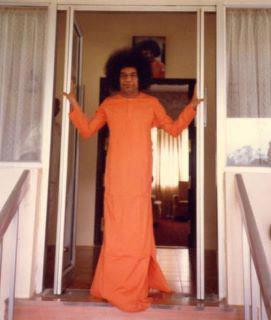 Inner Significance of Krishna LeelaEight Consorts of Krishna
There are 8 petals in the Hrudaya Chakra which  represents 8 consorts of Lord Krishna
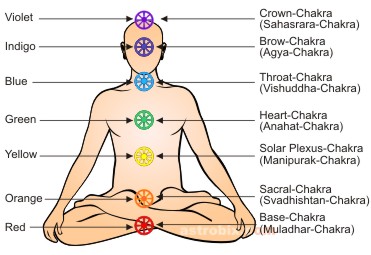 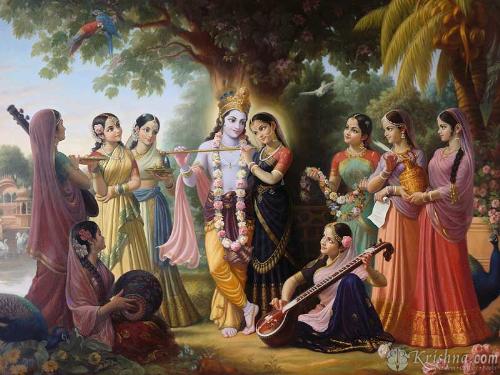 Krishna leelas
Krishna’s sport with16000 Gopikas:
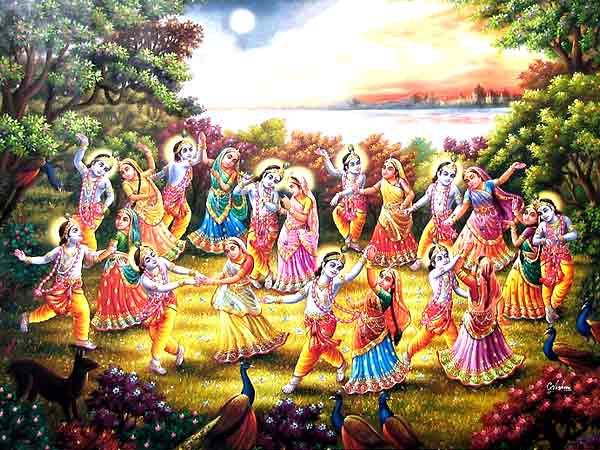 Inner Significance
The sahasrara chakra 
has a thousand  
 petals. Each petal
 carries sixteen 
phases (kalas). 
Thus the sahasrara
 chakra is said 
to represent 
16,000 cowherd 
maidens (Gopikas),
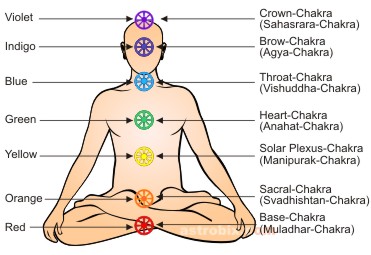 What We give to the Lord Returns Manifold!!
What did Kuchela Offer?        With What did  Rukmini                              
                                                    Weigh?
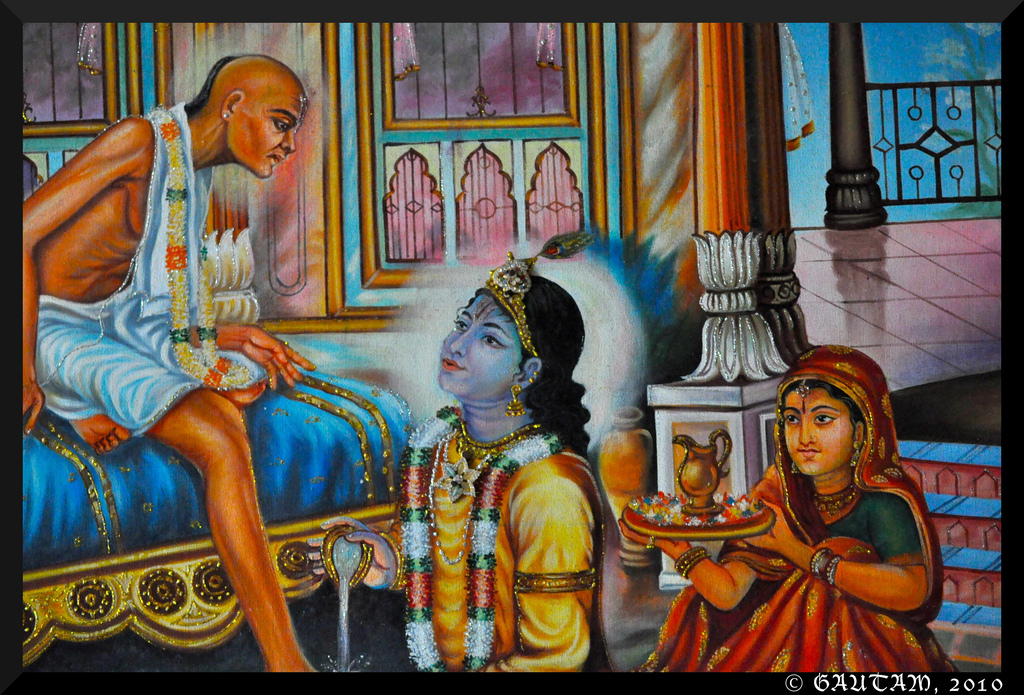 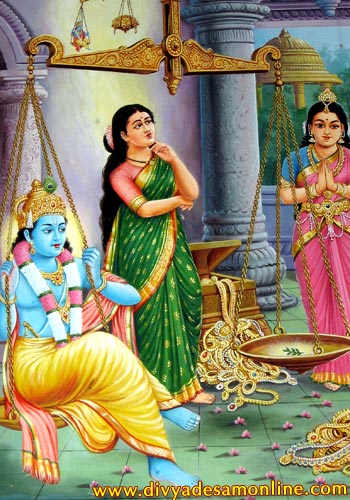 Draupadi’s DevotionWhat she gave & What She Got…
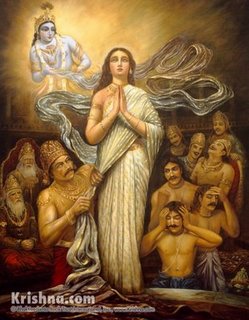 Trishanku Episode
What is the message of Trishanku Episode?
      One should not go against the Laws of  Nature…
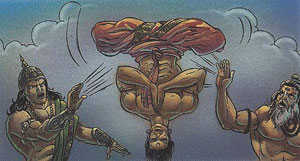 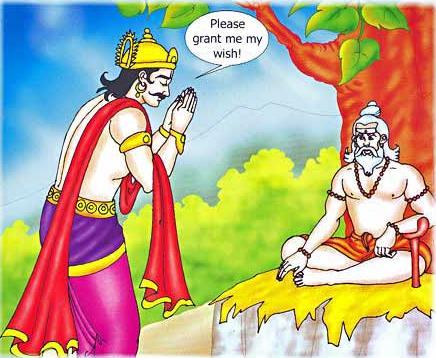 Trishanku’s Son Harishchandra
Harishchandra Failed to keep up the Promise to Varuna…was afflicted with Chronic Disease…
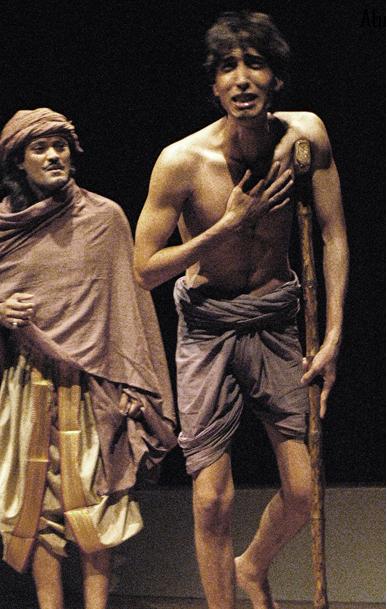 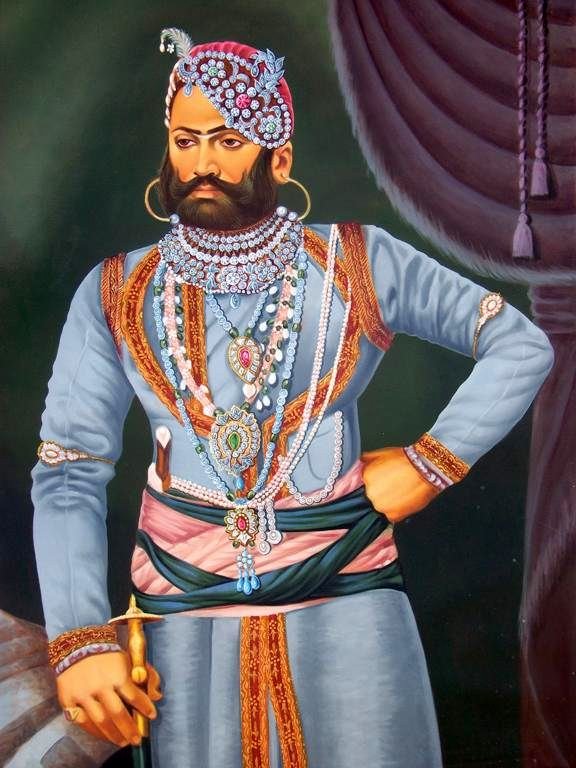 BHAGAVATHAM IS ABOUT 3 ASPECTS
        BHAKTHA- BHAGAWAN-BHAGAVATHAM
     Bhagavatham binds Bhaktha with Bhagawan
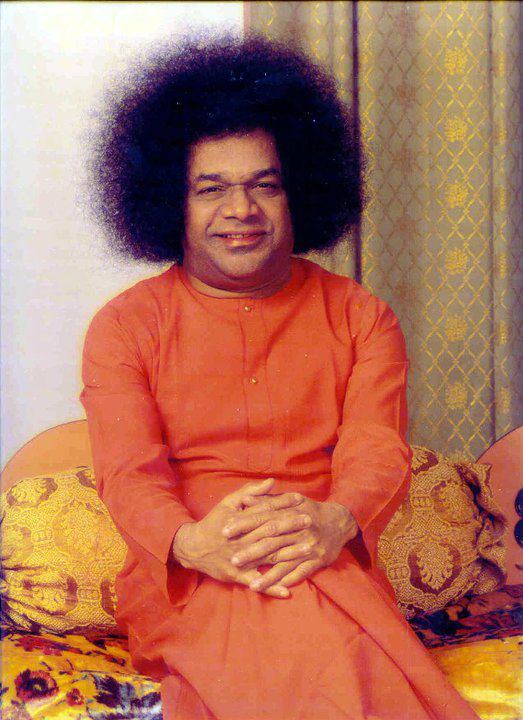 BHAGAVATHA SAPTAHA
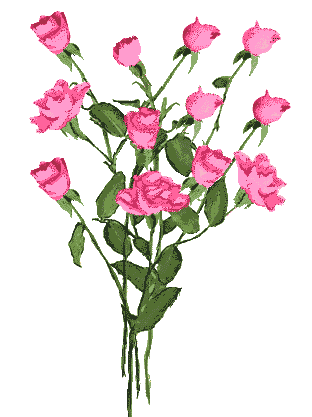 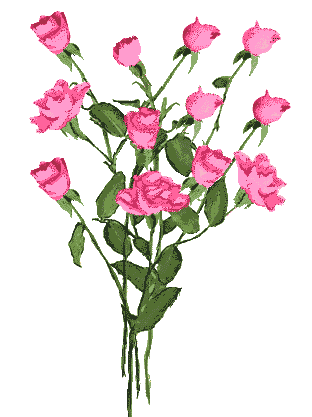 JAI SAI RAM